¡ACERTIJOS PARA FAMILIAS E HIJOS!
LES DEJO ESTOS ENTRETENIDOS ACERTIJOS PARA QUE LOS RESUELVAN EN FAMILIA……SE ATREVEN?

Flga. Ximena Herrera H.
Anoten sus respuestas!
1.- Si tienes 7 velas encendidas y se apagan 2 ¿Cuántas velas me quedan?

2.- Un camión se dirigía a un pueblo, se encuentra en el camino con 4 coches más. ¿Cuántos vehículos se dirigían al pueblo?


3.- Si tú vas conduciendo un autobús con 25 personas y se bajan 15 ¿Cuántos años tiene el conductor?


4.- Si Ana habla más bajo que Carmen, y Elia habla más alto que Carmen. ¿Habla Ana más alto o más bajo que Elia?
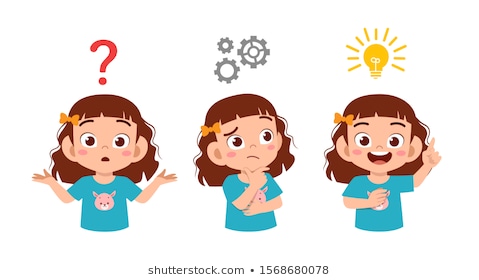 5.- ¿Qué es lo que puedes encontrar una vez en un minuto, dos veces en un momento y ninguna vez en cien años?


6.- Un gallo sube a lo alto de la montaña y pone un huevo. Si el viento sopla de Este a Oeste. ¿Hacia dónde caerá el huevo?
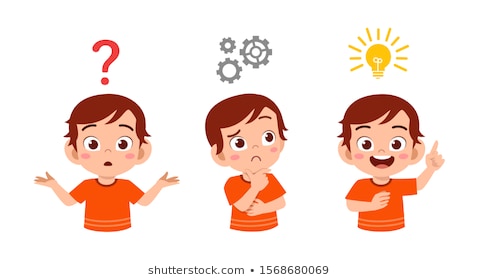 Soluciones:


1.-Siete velas. 

2.-El camión

3.-Tus años, porque eres el conductor. 

4.-Habla más bajo.

5.- La letra M.

6.- Los gallos no ponen huevos.
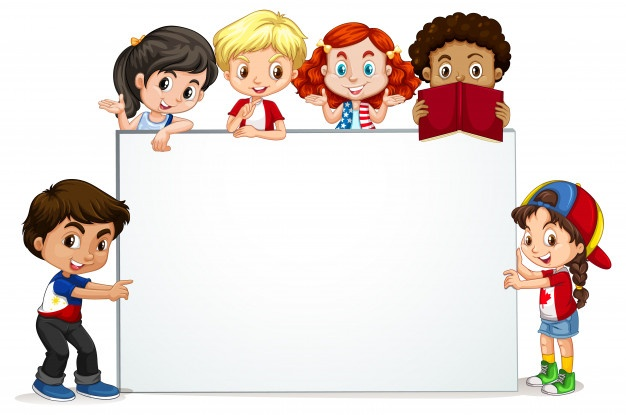 ¿QUIÉN GANÓ?

Busquen un premio para el ganador y una penitencia para quién menos repuestas correctas logró.